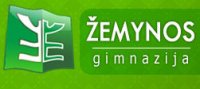 Klasikinio ugdymo filosofija

		 „Žemynos“ gimnazija
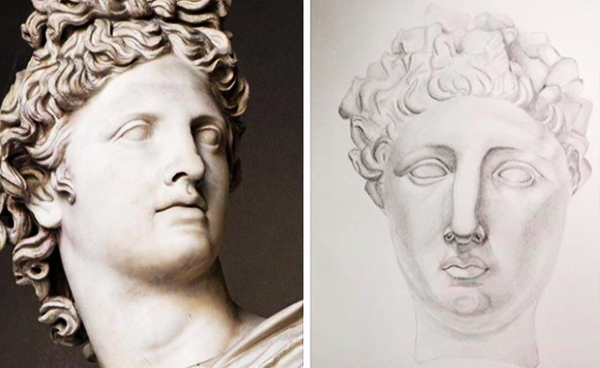 Klasikinio ugdymo pamatas – visuminė (holistinė) pasaulėžiūra – MOKSLO, MENO  ir FILOSOFIJOS sintezė, todėl humanistinis ugdymas sujungia tris pažinimo būdus: griežtą logiką (mokslą), prakilnius jausmus (meną) ir tikėjimu praturtintą filosofiją (etiką, religiją).
Klasikinis ugdymas remiasi Sokrato–Platono dialektiniu metodu: lot. ars quaerendi → ars inveniendi „menas paklausti veda į meną atrasti“.
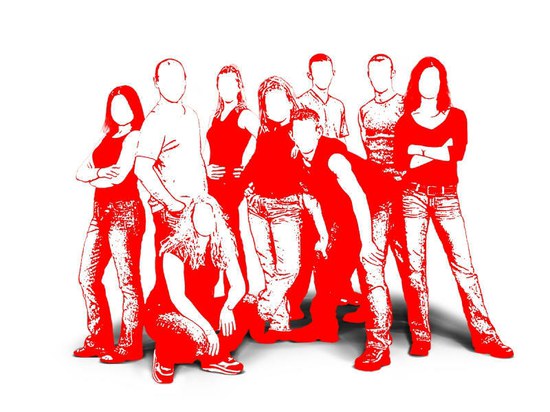 Klasikinis ugdymas LEIDŽIA JAUNAM ŽMOGUI
TAPTI VISAPUSIŠKAI IŠSILAVINUSIA ASMENYBE
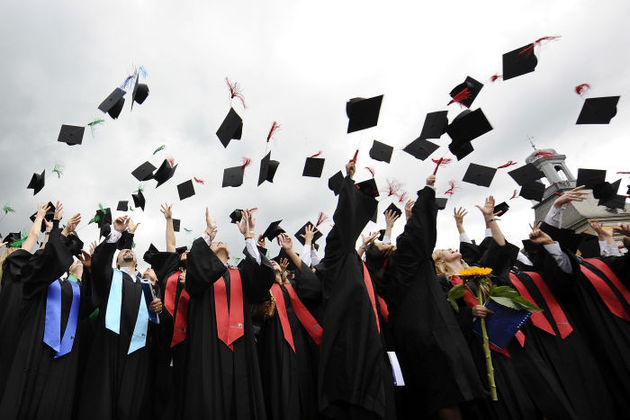 IŠSIUGDYTI EUROPIETIŠKĄ MENTALITETĄ
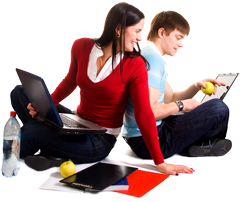 ĮGYTI PLATŲ KULTŪROS AKIRATĮ, LAVINTI INTELEKTINIUS GEBĖJIMUS
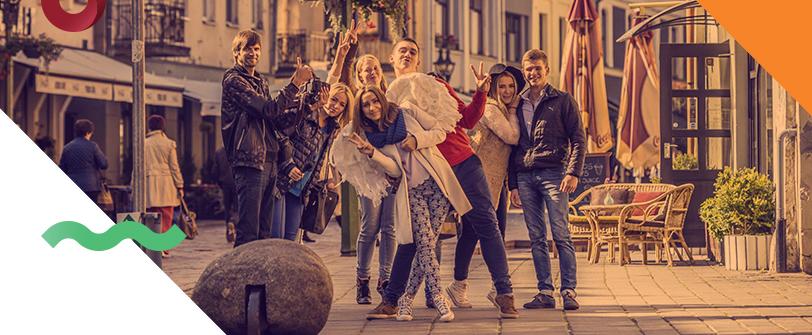 BŪTI KULTŪRINGU IR KŪRYBINGU ŽMOGUMI, KURIS GEBA APMĄSTYTI PRAEITIES IR DABARTIES KULTŪRŲ SANTYKĮ
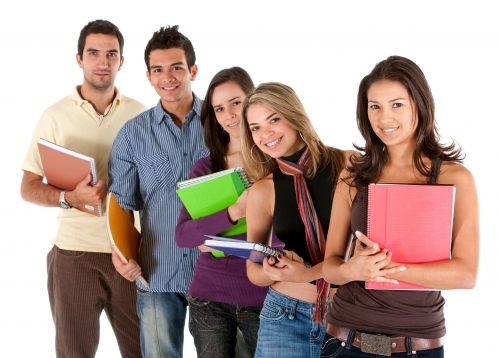 IŠLAIKYTI SAVO, KAIP INDIVIDO, IR VISUOMENĖS TARPUSAVIO ĮSIPAREIGOJIMŲ PUSIAUSVYRĄ
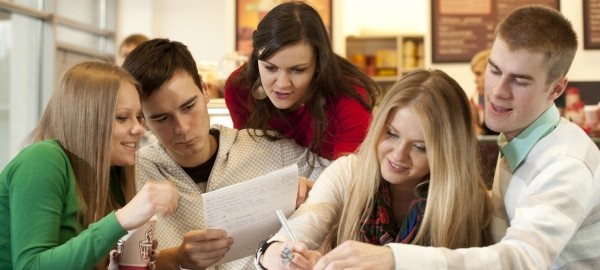 TAI GALIMYBĖ IŠSISKIRTI KONKURENCINGAME PASAULYJE
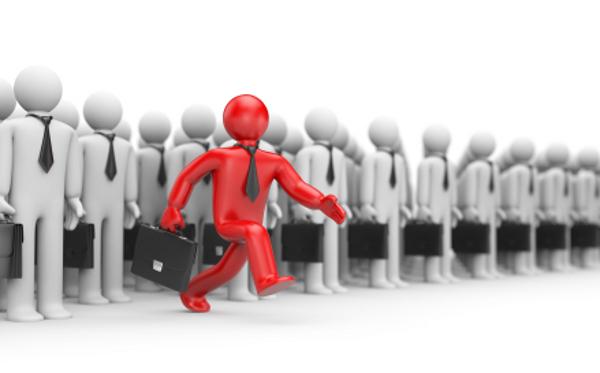 Mokslo raida, mokslo sąvokos ir terminai bus akcentuojami (kuriuos būtina išmokti vartoti mokantis klasikinio ugdymo turinio temų) per matematikos, gamtos, menų, istorijos pamokas.
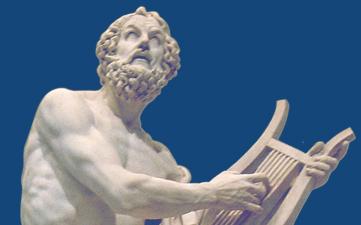 Veikia neformaliojo ugdymo programa - bendraminčių klubas „Kelionė į Antikos pasaulį“.
Rugsėjo mėn. į visų dalykų pamokas integruojami antikos kultūros elementai.
Organizuomas gimnazijos protų mūšis „Antika – Europos kultūros lopšys“.
Kasmet „Žemyna“ organizuoja Klaipėdos miesto gimnazijų mokinių Antikos kultūros konkursą „Veni. Vidi. Vici.“
Dalyvaujame Antikos kultūros olimpiadoje Vilniuje.
Kasmet gimnazijoje organizuojame Oratorių konkursą ir dalyvaujame tokiame pat miesto konkurse.
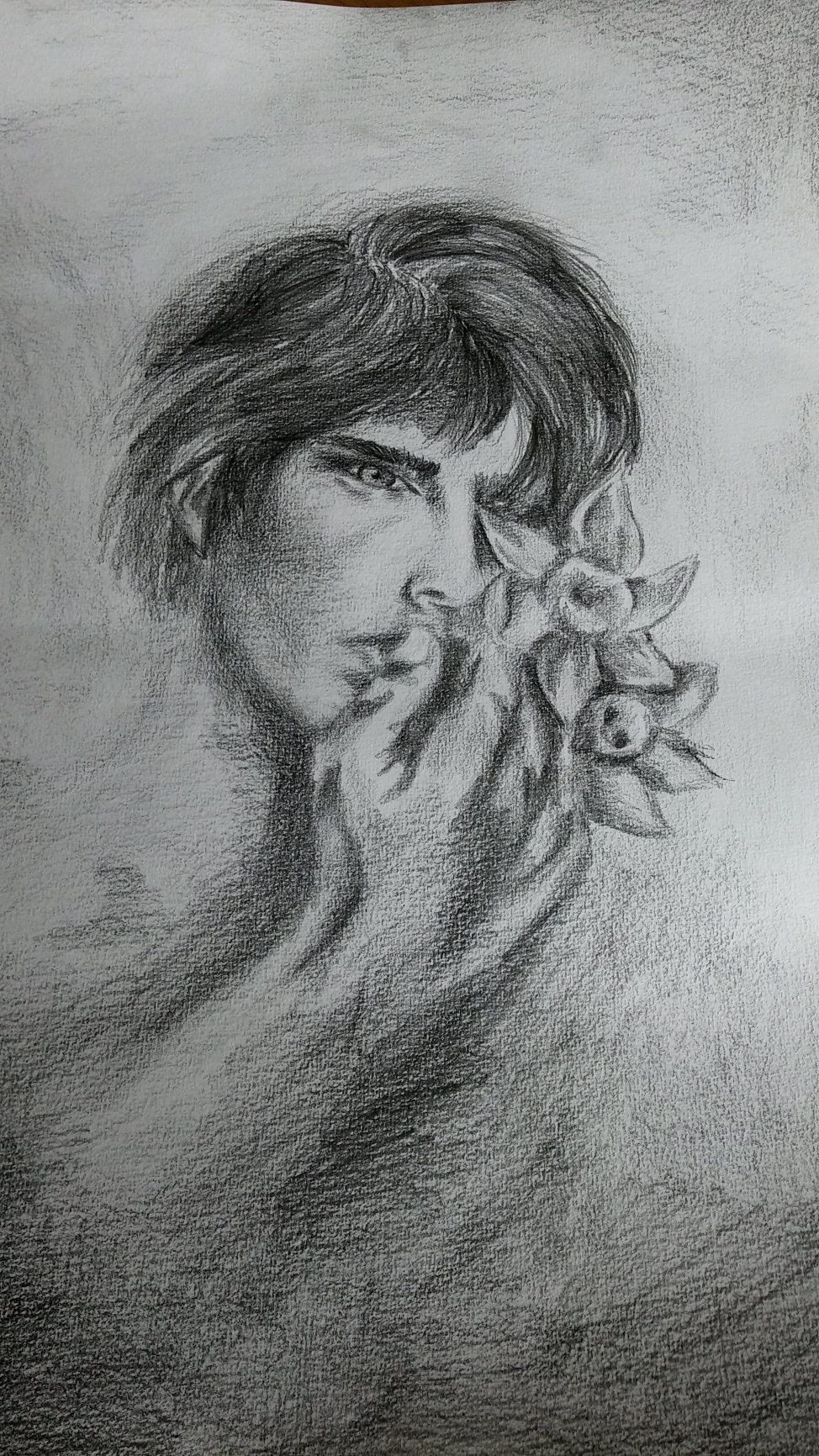 Diskusija 
„Ar gyvenant
bendruomenėje Narcizo sindromas yra
pražūtingas?“
NARCIZIŠKUMAS ŠIUOLAIKINĖJE VISUOMENĖJE
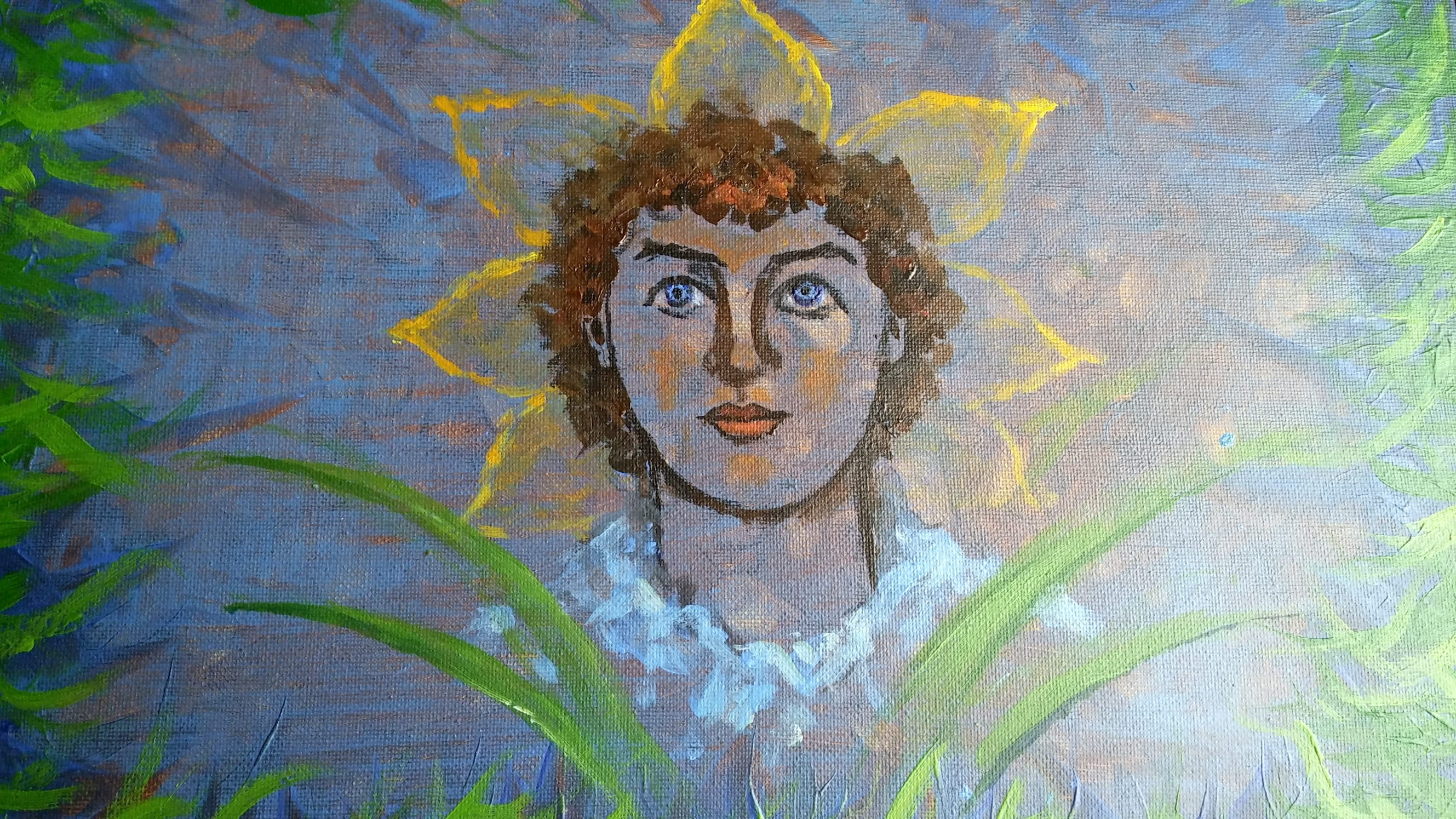 Moterų paveikslai Homero kūryboje
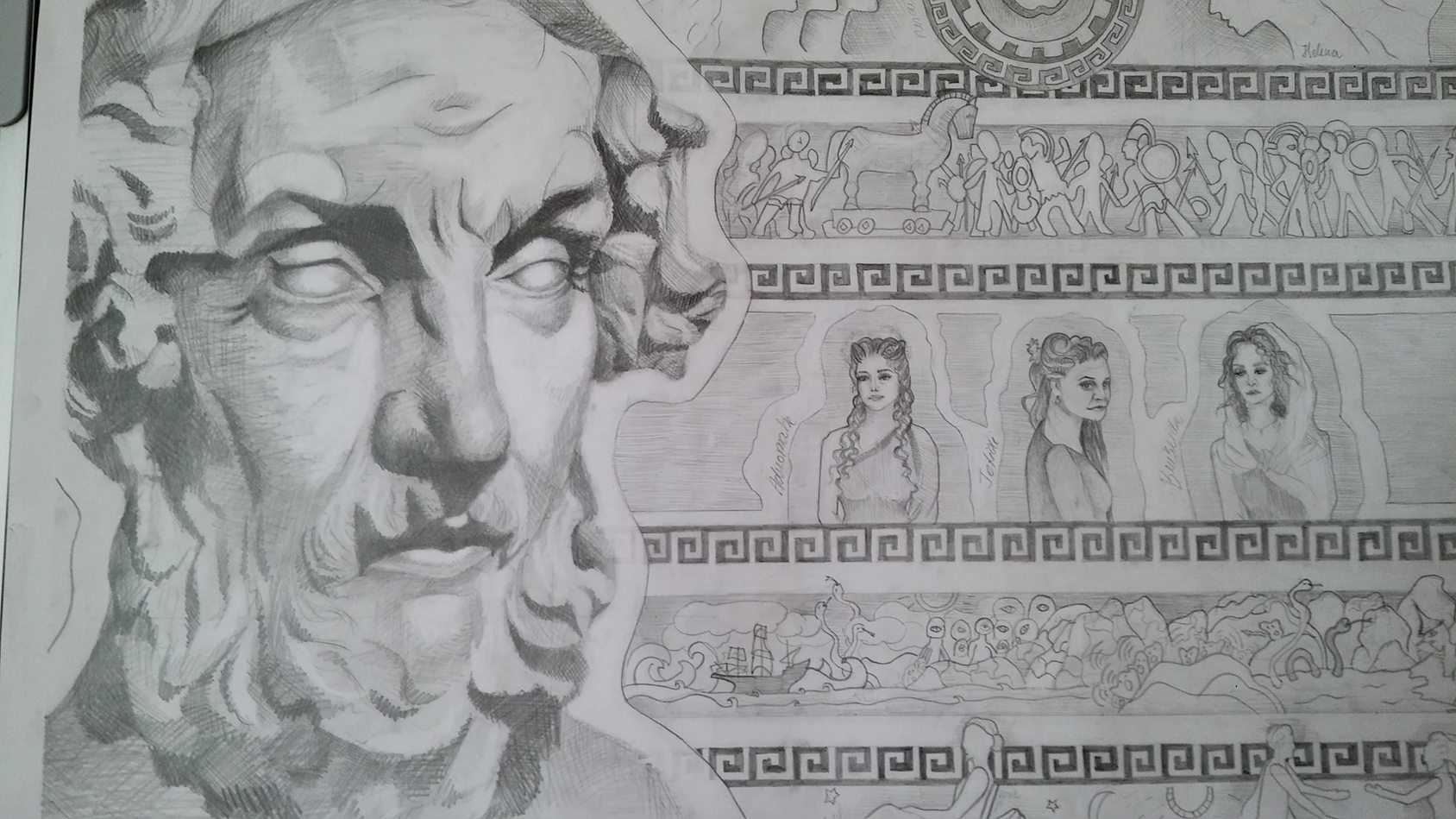 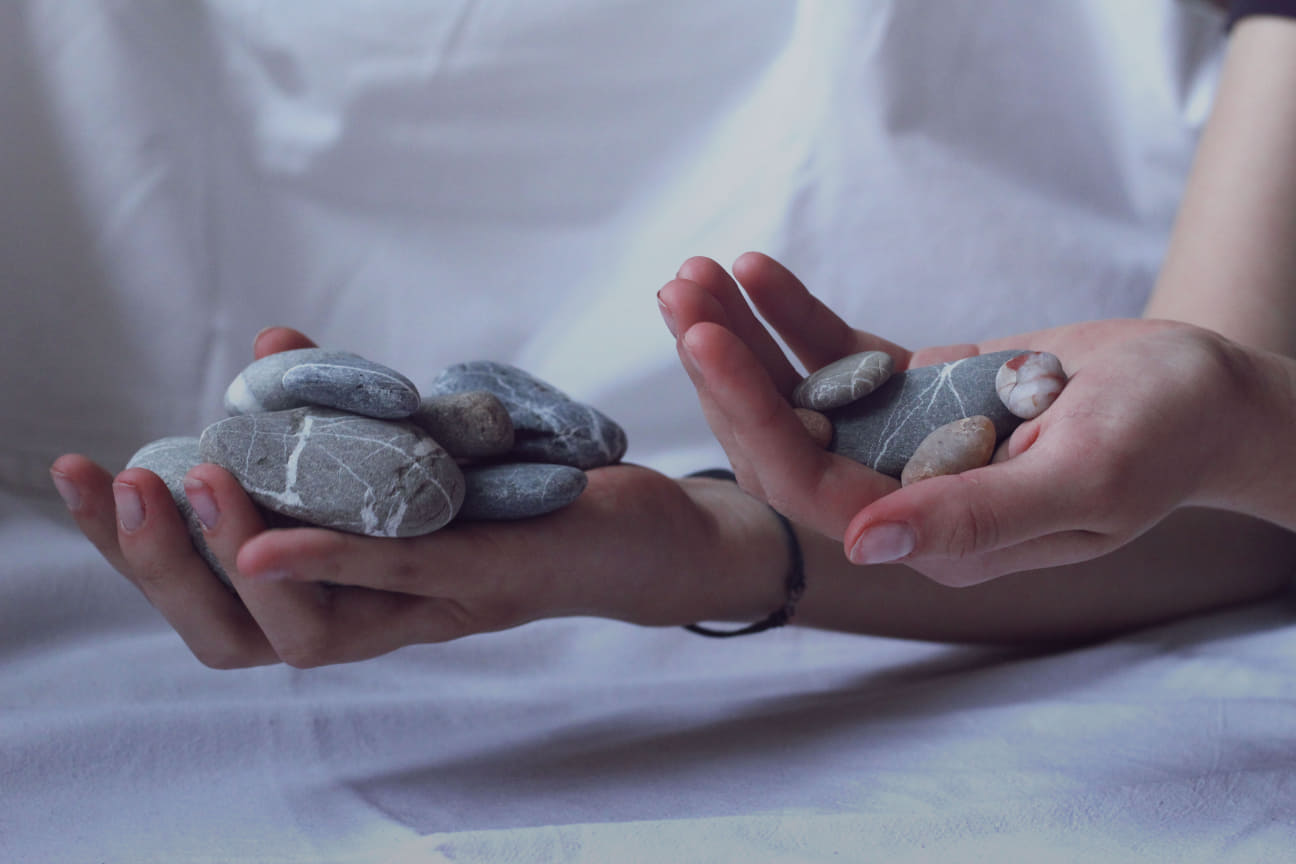 Saikas
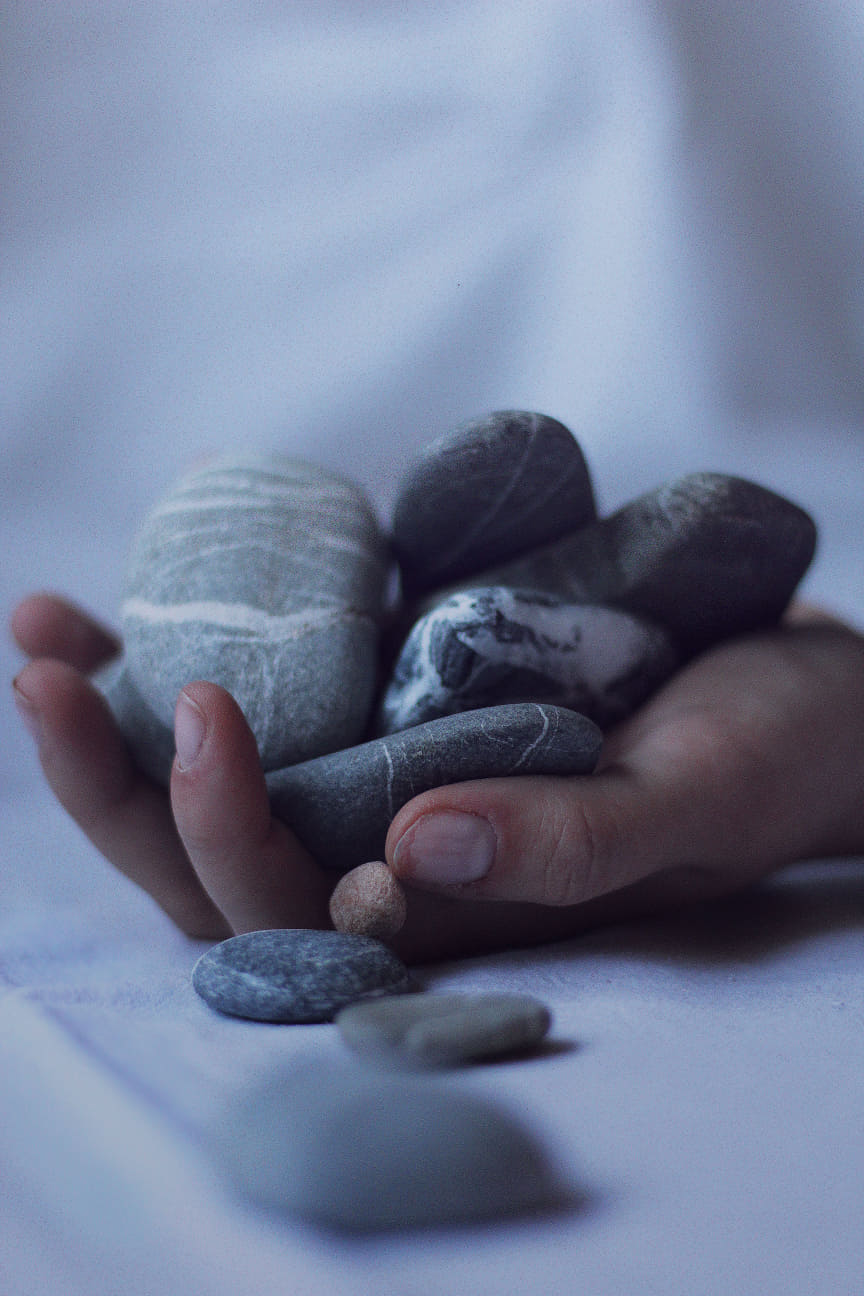 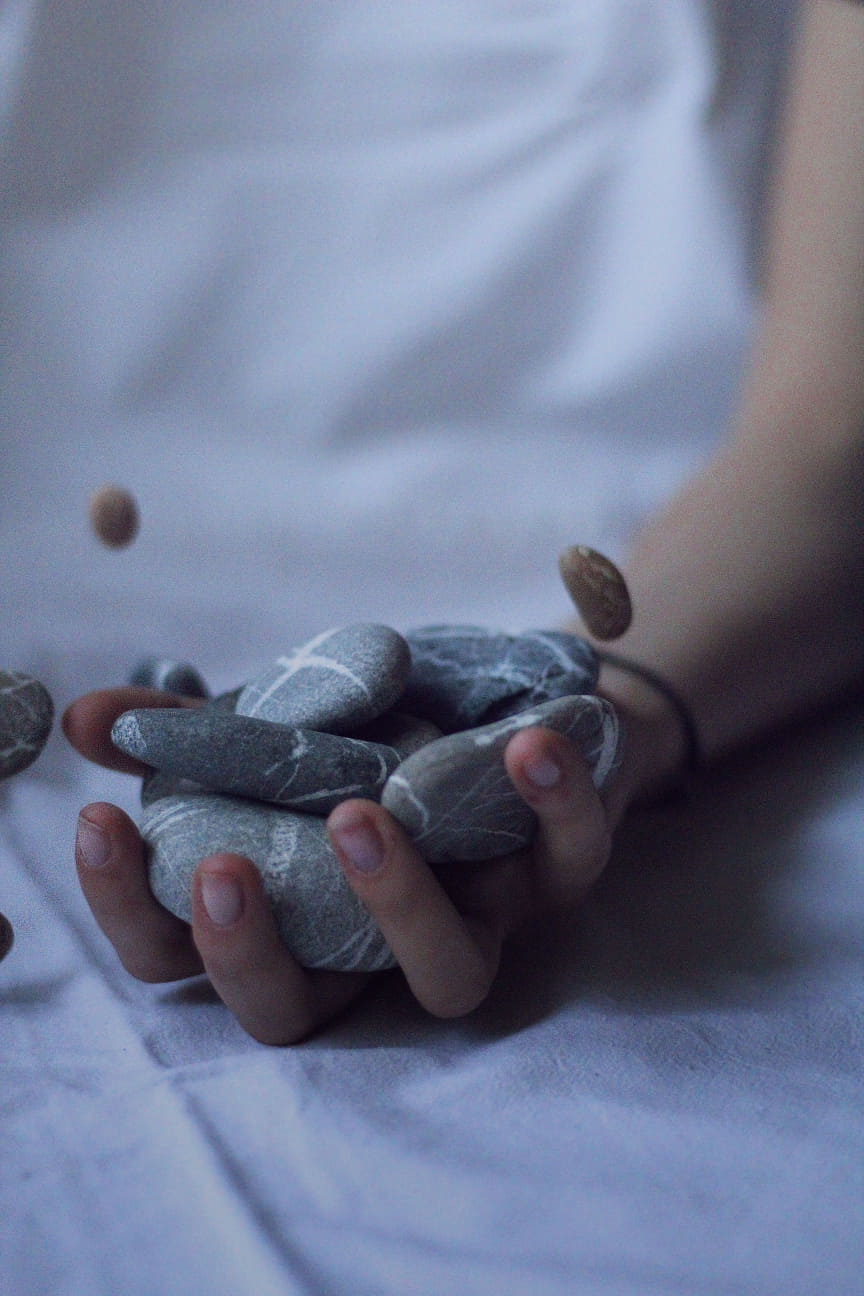 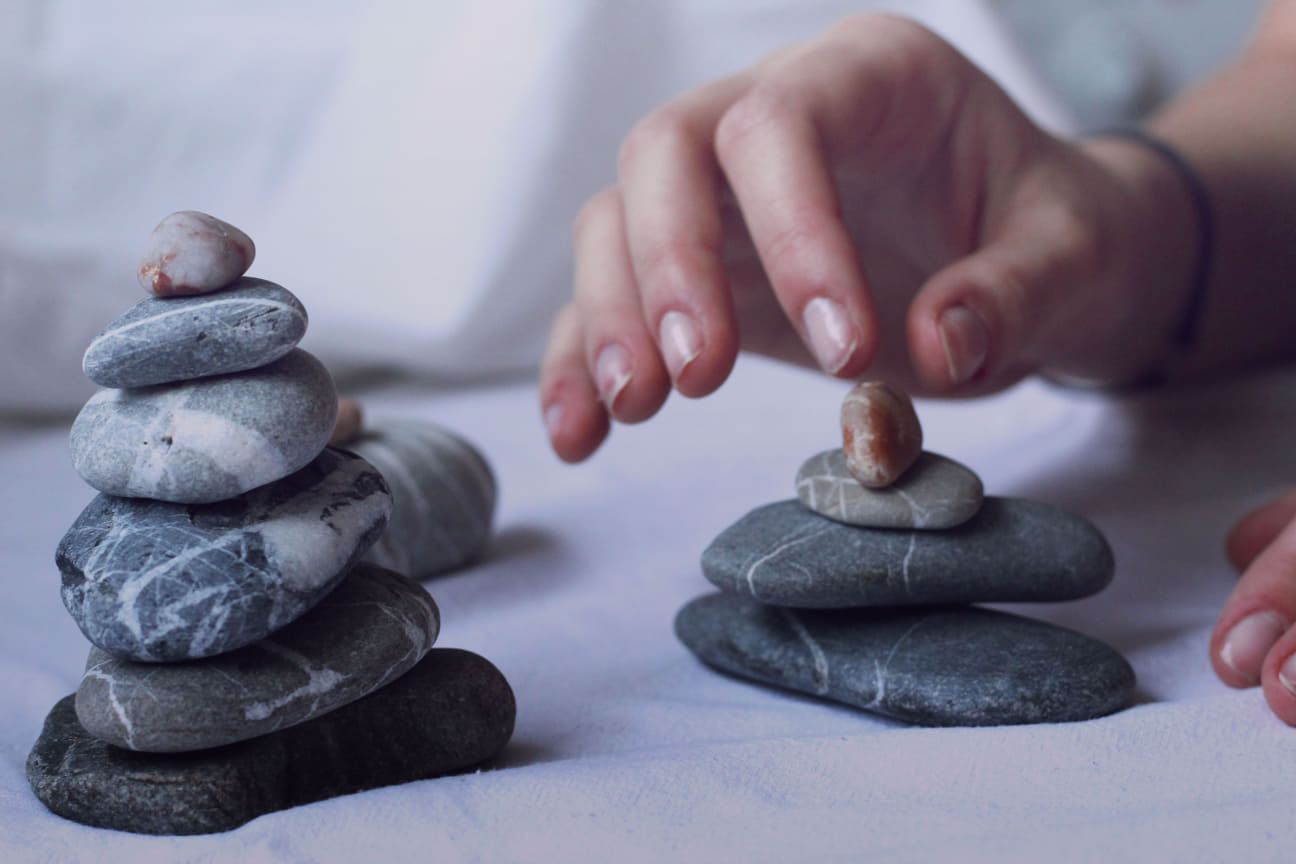 Gimnazijoje diegiame esmines
 klasikines vertybines nuostatas:
 savigarbą,
 pagarbą,
 teisingumą,
 toleranciją,
 sąžiningumą,
 saiką,
 harmoniją,
...ir, žinoma, neformaliojo ugdymo metu leidžiančias vaikui atsiskleisti – kūrybingumą, estetinę pajautą, smalsumą, saviraišką...
MOKANTIS IR TOBULĖJANT DAUG KAS ĮMANOMA. 
NELENGVA, BET VERTA SIEKTI
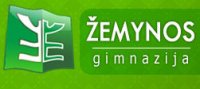 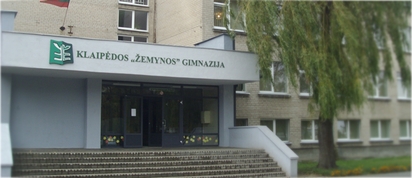